Energiecafe
Van harte welkom

Programma:

20.00 uur  Energietarieven nader bekeken 	Piet de Zwarte


20.20 uur  Solyx Wateraccu 		Emma Snaak


20.50 uur  Borg, de slimme waterbatterij 	Joost Spanjer


21.20 uur  Vragen, discussie, drankje
Energietarieven 2023Nader bekeken
Piet de Zwarte
Energietarieven 2023Vergelijking 2021, 2022 , 2023.
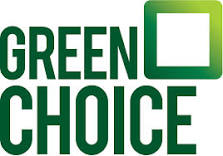 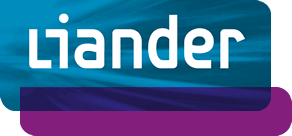 Woensdag 25 januari 2023
Waaruit bestaat de energierekening
Elektriciteit				Gas  

Netbeheerskosten				Netbeheerskosten
Levering					Levering
Energiebelasting				Energiebelasting
Opslag Duurzame Energie ( ODE)		Opslag Duurzame Energie (ODE)
BTW					BTW
Woensdag 25 januari 2023
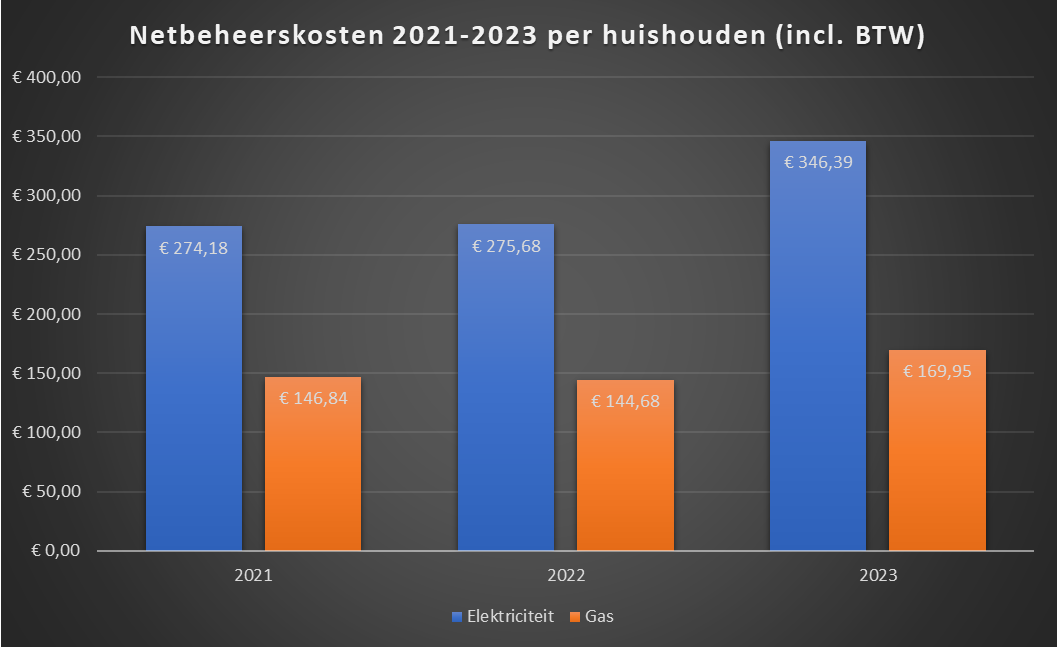 Netbeheerkosten 2021-2023,
Verschil 2021 / 2022
Elektriciteit: 	+ € 1,50
Gas: 		 - € 2,16

Verschil 2022 / 2023
	
-	Elektriciteit: 	+ € 70,71
-	Gas: 		+ € 25,27

Totaal: 			+ € 96,-
Woensdag 25 januari 2023
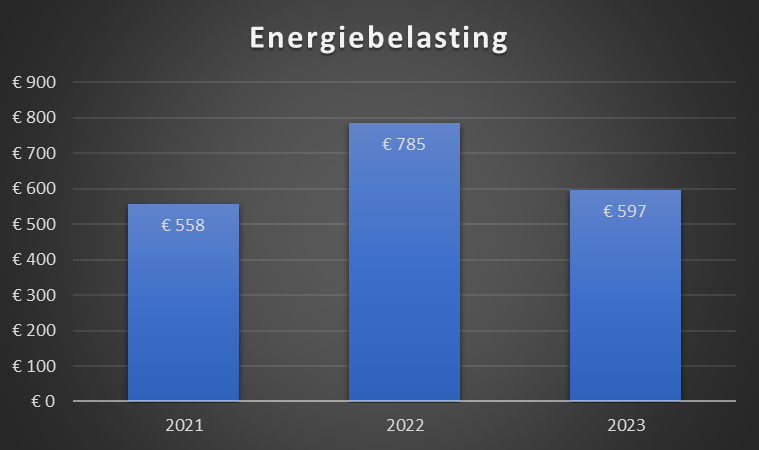 Teruggaaf Energiebelasting
Verschil 2021-2022: + € 266,-
Verschil 2022-2023: - € 188,-
Woensdag 25 januari 2023
Elektriciteit/verschil
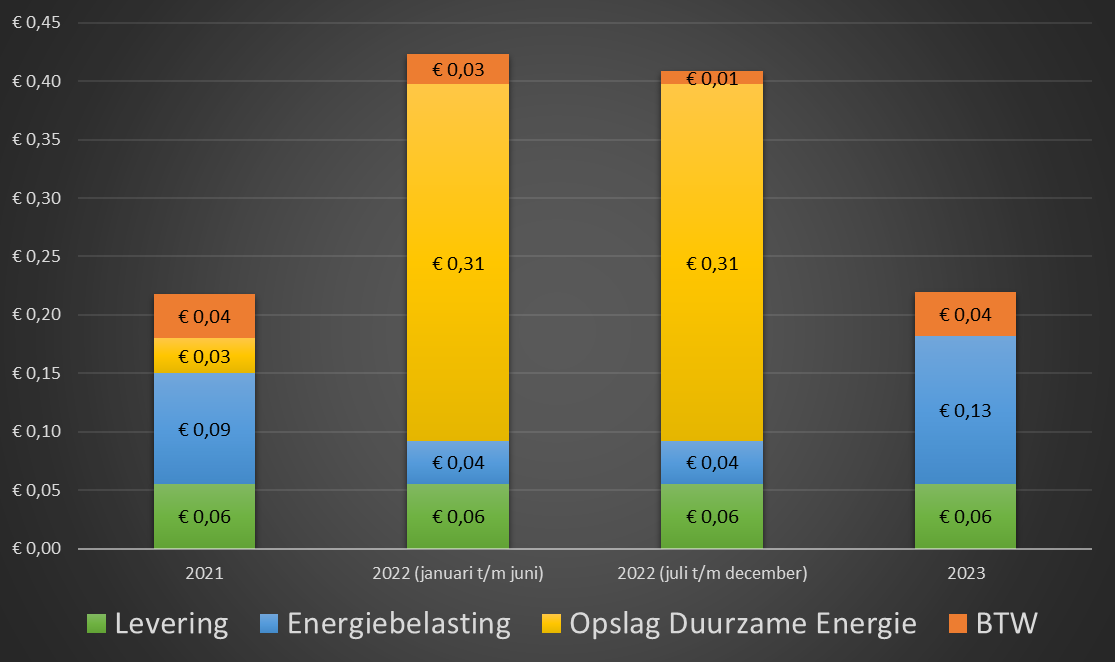 Kosten per kWh
BTW: 21% vs 9%
 Opslag Duurzame Energie
Stijging energiebelasting 2023
Woensdag 25 januari 2023
Elektriciteit/verschil
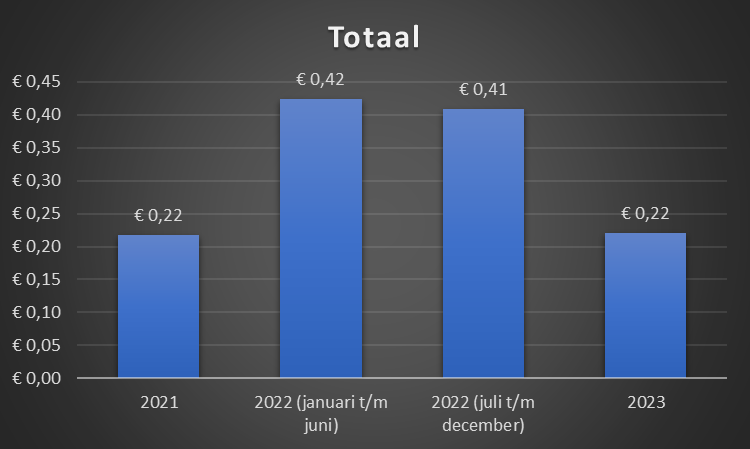 Kosten per kWh
BTW: 21% vs 9%
 Opslag Duurzame Energie
Stijging energiebelasting 2023
Woensdag 25 januari 2023
Gas / verschil
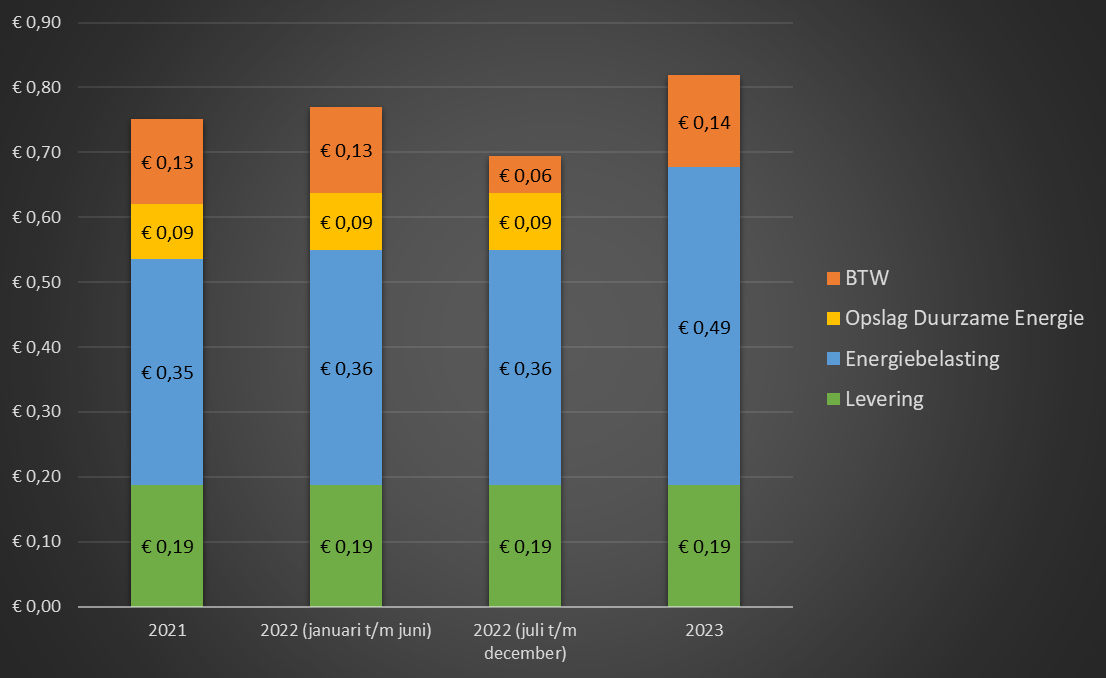 Kosten per m3
BTW: 21% / 9%
ODE
Stijging 
energiebelasting 2023
Woensdag 25 januari 2023
Gas / verschil
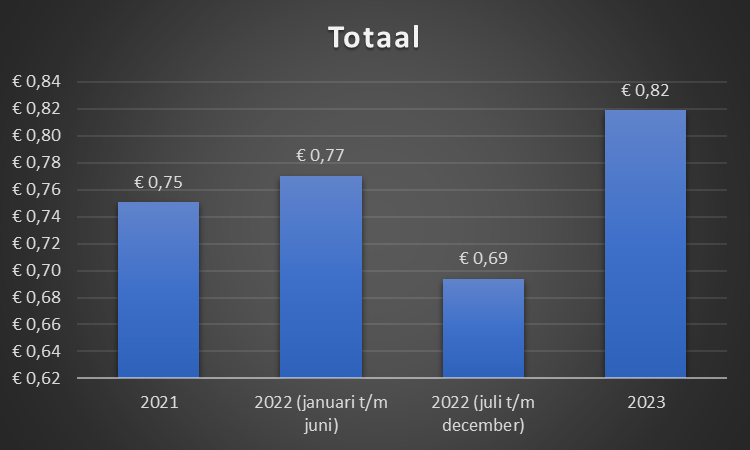 Kosten per m3
BTW: 21% / 9%
ODE
Stijging 
energiebelasting 2023
Woensdag 25 januari 2023
Energierekening
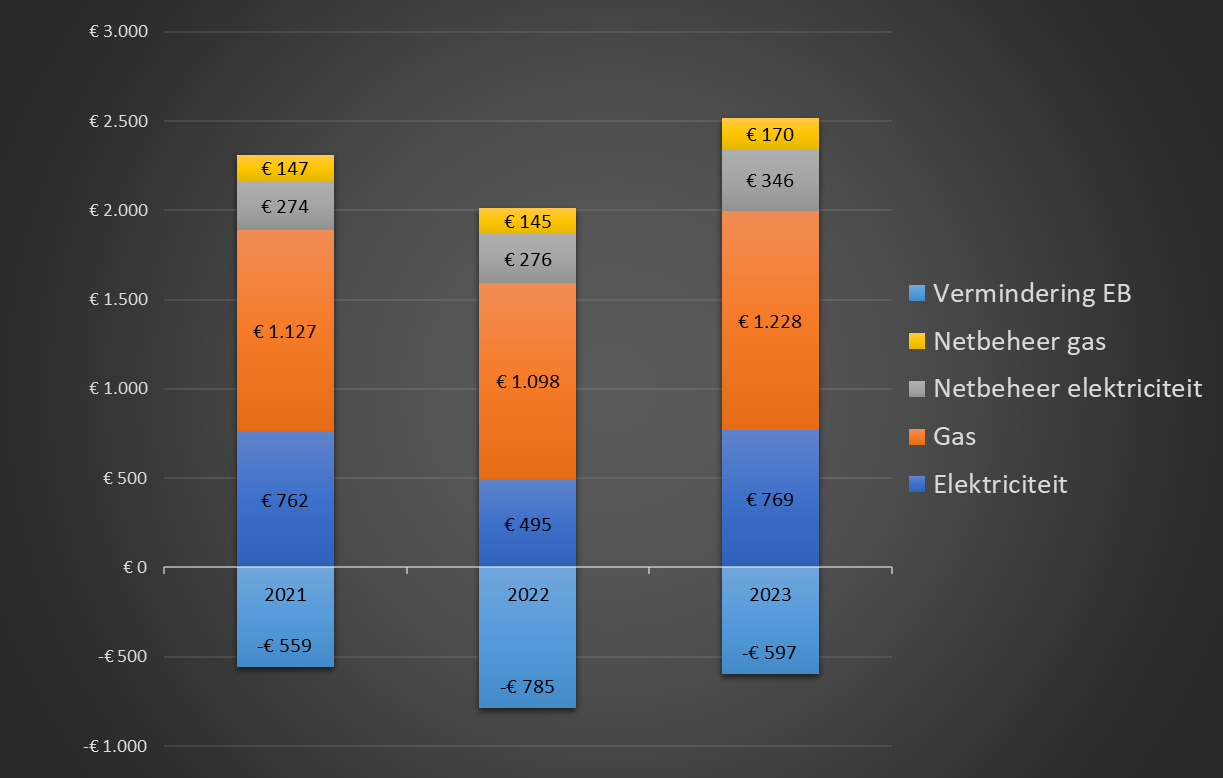 Voorbeeld met:
3500 kWh
1500m3 gas
2023 

Geen rekening 
gehouden met 
energieplafond.
Woensdag 25 januari 2023
Energierekening
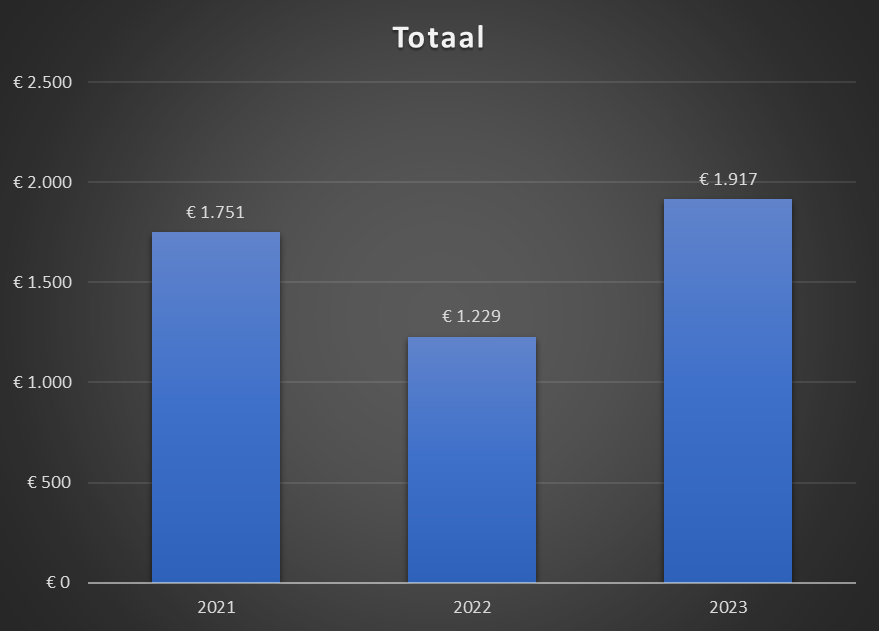 Voorbeeld met:
3500 kWh
1500m3 gas
2023 

Geen rekening gehouden 
met energieplafond.
Woensdag 25 januari 2023
Wist u dat:
Afbouw salderingsregeling; wat zal het worden en wanneer?

Gekleurde zonnepanelen in de praktijk.

Presentaties terugkijken op NunspeetEnergie.nl
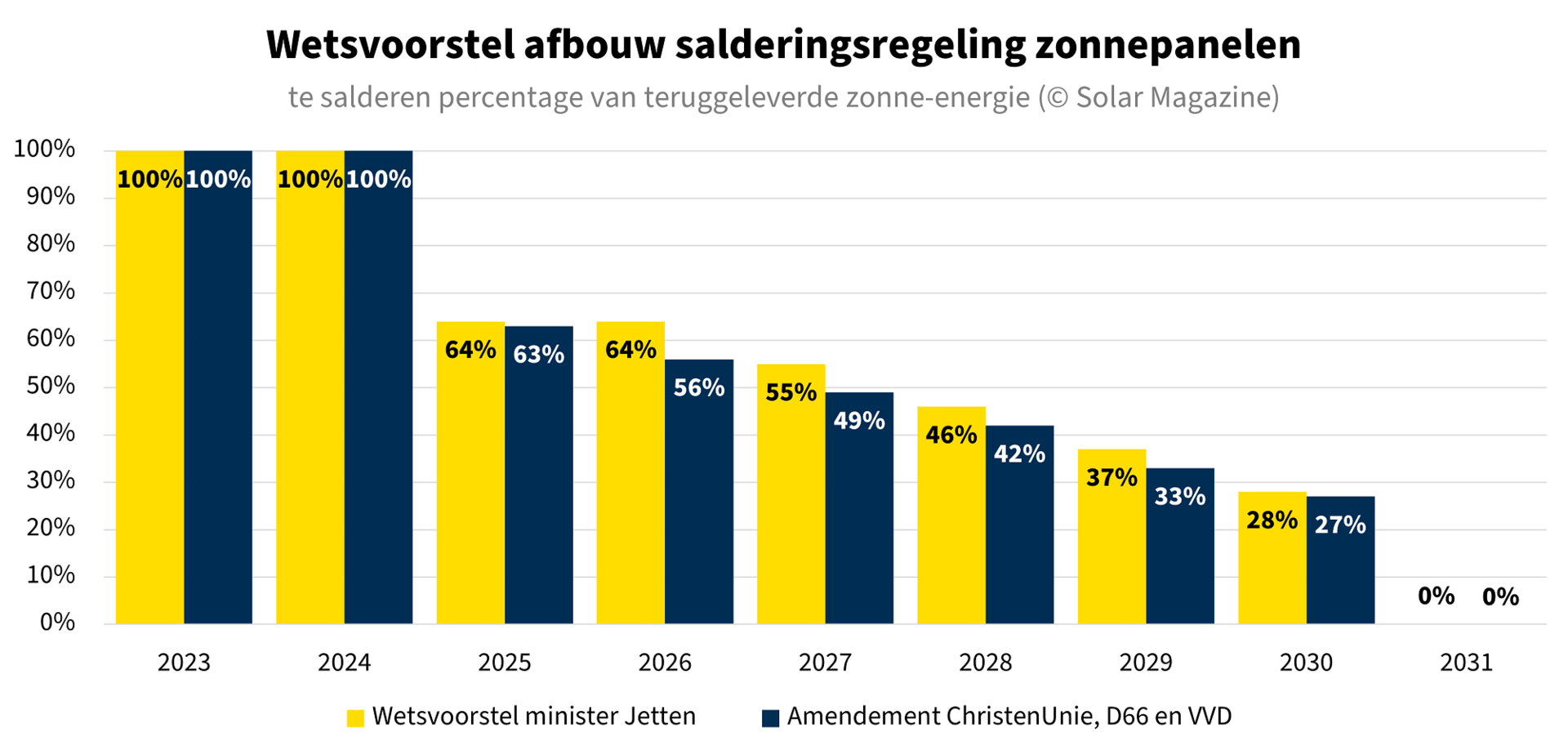 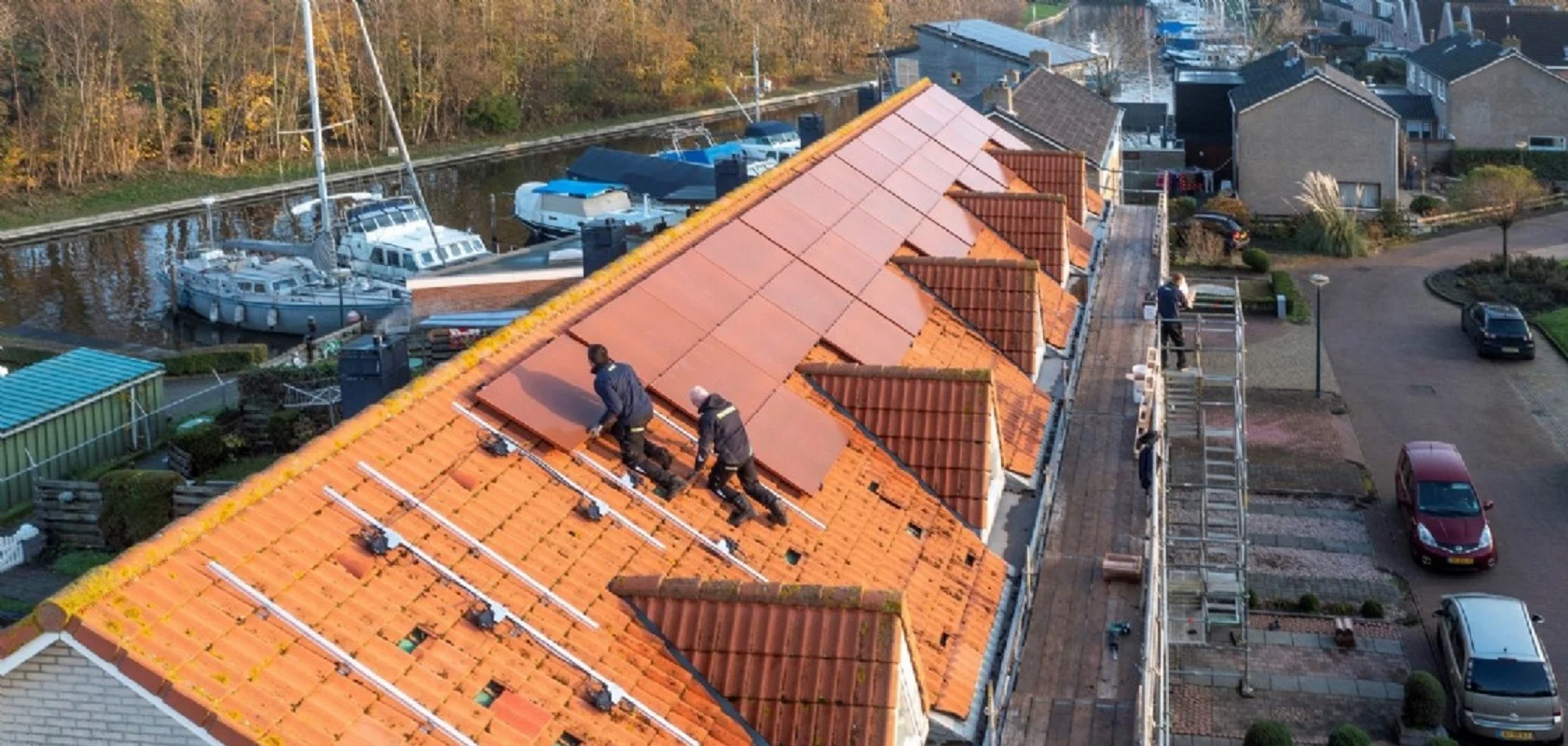 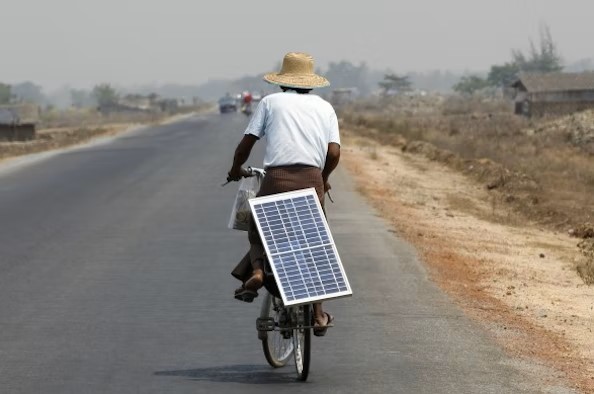 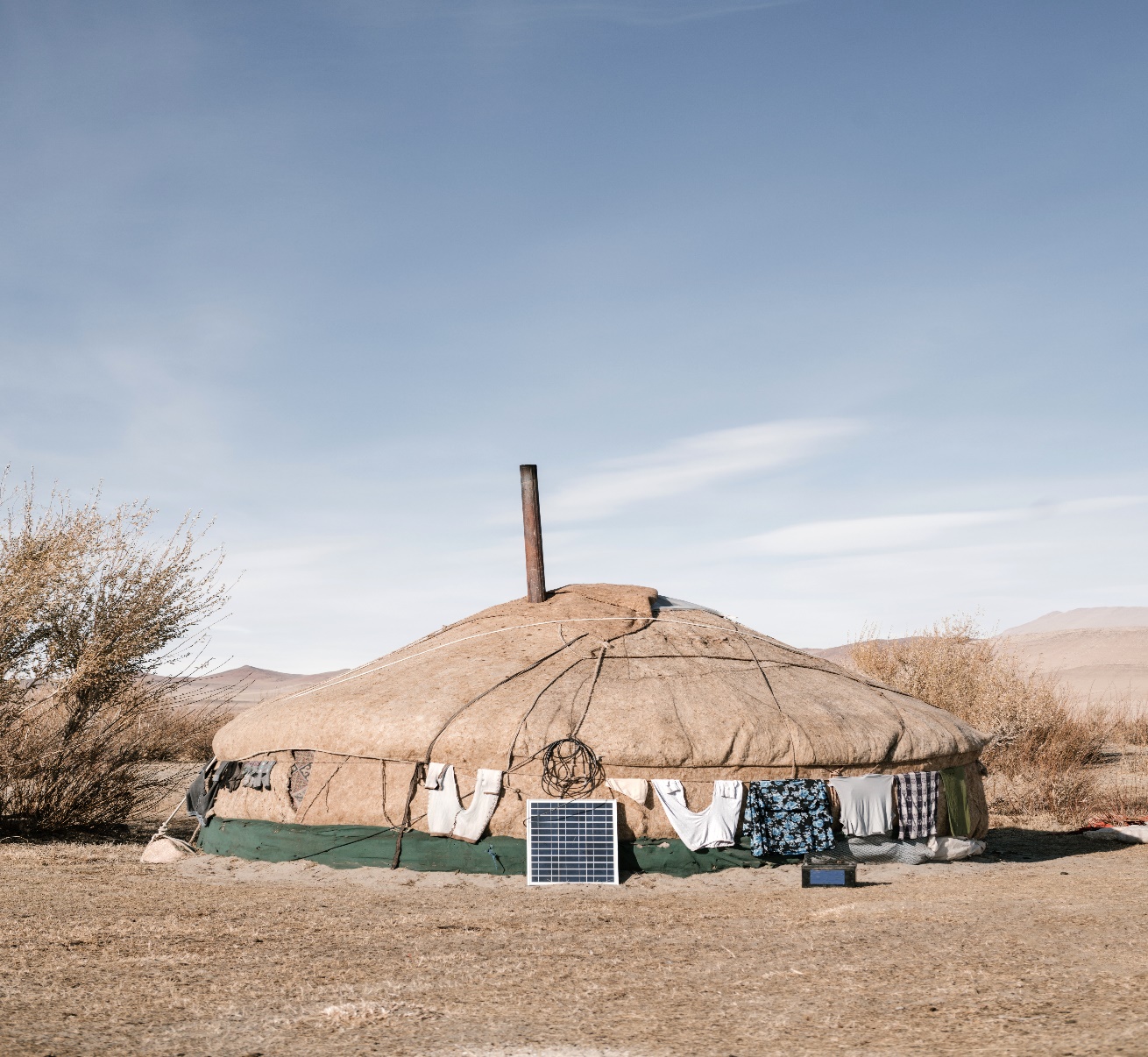 Dank u voor uw aandacht!